“Winter School” БАҒДАРЛАМАСЫ II-ші ЖЫЛ САЙЫНҒЫ ҚЫСТЫҚ МЕКТЕП«МЕДИЦИНА ҒЫЛЫМЫНДАҒЫ МЕНЕДЖМЕНТ»БАҚИЯ АТШАБАРОВ АТЫНДАҒЫ ІРГЕЛІ ЖӘНЕ ҚОЛДАНБАЛЫ МЕДИЦИНА ҒЗИ (кафедралардың ҒЗЖ бойынша жауаптыларына)
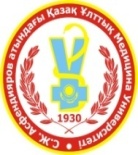 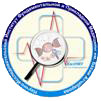 ПРОГРАММА «Winter School»  II-я ЕЖЕГОДНАЯ ЗИМНЯЯ ШКОЛА «МЕНЕДЖМЕНТ В МЕДИЦИНСКОЙ НАУКЕ»НИИ ФУНДАМЕНТАЛЬНОЙ И ПРИКЛАДНОЙ МЕДИЦИНЫИМЕНИ АКАДЕМИКА БАХИИ АТЧАБАРОВА(для ответственных по НИР кафедр)
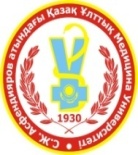 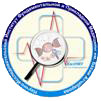